Διάγραμμα επιλογήςΟΜΑΔΙΚΟΥ ΕΡΓΟΥ
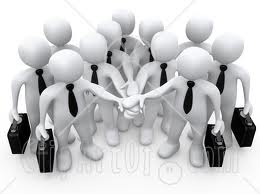 1ο Βήμα
Μετά τις γνώσεις που απέκτησα στα εισαγωγικά μαθήματα για την οργάνωση και λειτουργία των επιχειρήσεων και την ενημέρωση για τις δραστηριότητες του μαθήματος με την μέθοδο  της ΟΜΑΔΙΚΗΣ ΕΡΓΑΣΙΑΣ , ας αρχίσουμε -  αν χρειάζεται, να χωριστούμε σε 2 ομάδες. Για να πετύχουμε ως ομάδα , μήπως χρειάζεται ………….
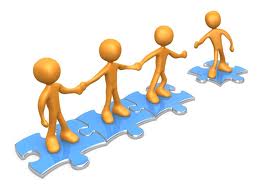 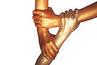 Να έχουμε πνεύμα συνεργασίας και να βάζουμε το «εγώ» μας  κάτω από το
       «εμείς». Πάνω απ΄όλα  πρέπει να  είναι η ΟΜΑΔΑ.
 Να θέσουμε  συγκεκριμένους στόχους και κανόνες ,  που θα τους
      ακολουθούμε όλα τα μέλη με συνέπεια και ενωτικό κλίμα.
 Να επιλέξουμε τους ρόλους μας , ανάλογα με τις ικανότητες μας και  να 
     προσπαθήσουμε όλοι  να προσφέρουμε με σωστή κατανομή των εργασιών ,
     στο καλύτερο δυνατό αποτέλεσμα για την ομάδα μας.
 Να ορίσουμε συντονιστή ( γενικό διευθυντή ) , το μέλος της ομάδας που 
      διακρίνουμε ότι έχει  την ικανότητα να επηρεάζει , να πείθει  και να
       παρακινεί τα  υπόλοιπα μέλη της ομάδας  στο να προσπαθούν περισσότερο.
2ο Βήμα
Η επιχείρηση  που θα διαλέξουμε από τις προτεινόμενες από τα μέλη της ομάδας  , καλό είναι να συγκεντρώνει τα περισσότερα από τα παρακάτω κριτήρια  όπως…..
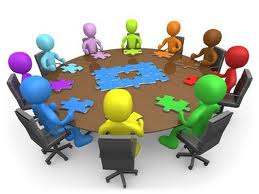 Να είναι μέσα στα ενδιαφέροντα όλων των μελών της ομάδας.
 Να είναι οργανωμένη σε περισσότερα από 6-7 διαφορετικά τμήματα.
 Να υπάρχει δυνατότητα να αποκτήσουμε  αρκετές πληροφορίες για την 
    οργάνωση και τη λειτουργία της, μέσω επικοινωνίας άμεσης (δικά μας
     πρόσωπα) ή έμμεσης (e-mail / Fax / Ταχυδρομικά ).
 Να μπορεί να κατασκευασθεί ή μακέτα της.
 Να υπάρχει η δυνατότητα επίσκεψης ή έστω αποστολής φωτογραφιών ή
     διαφόρων εγγράφων της.
3ο Βήμα
Για τις πληροφορίες που θα μας χρειαστούν  στις δραστηριότητες του μαθήματος , πρέπει να αρχίσουμε με….
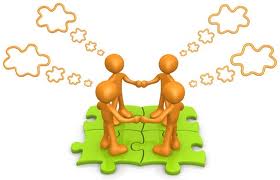 Αναζήτηση στο διαδίκτυο ( ιστοσελίδες επιχειρήσεων ).
  Αναζήτηση μέσω των μελών της οικογένειας και των
         συγγενών μας.
  Αποστολή e-mail στον υπεύθυνο δημοσίων σχέσεων της
         επιχείρησης.
  Επίσκεψη σε επιχειρήσεις που βρίσκονται στον Δήμο μας.
  Τεχνικές εγκυκλοπαίδειες , περιοδικά τεχνολογίας , 
         εφημερίδες κ.ά.
4ο Βήμα
Τώρα που διαλέξαμε επιχείρηση ,  για να κατασκευάσουμε την μακέτα της, πρέπει να οργανώσουμε  κατάλληλα τις πληροφορίες μας  για να αποφασίσουμε …..
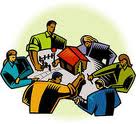 Το σχήμα και την μορφή που θα έχει. 
  Το μέγεθος που θα έχει.
  Τα υλικά που θα χρησιμοποιήσουμε.
  Τα εργαλεία  που θα χρειασθούμε.
  Τα χρήματα  που θα διαθέσουμε.
  Τον χρόνο θα μας πάρει να την
        κατασκευάσουμε.
  Τις λεπτομέρειες που θα
        προσθέσουμε όταν ολοκληρωθεί η
        μακέτα.
5ο Βήμα
Πρέπει να αρχίσουμε να γράφουμε και την γραπτή εργασία μας  και να οργανώσουμε κατάλληλα τις πληροφορίες μας σύμφωνα με τα απαραίτητα κεφάλαια
     Ας  προετοιμάσουμε λοιπόν ….
Το εξώφυλλο.
Τα περιεχόμενα.
Περιγραφή των τμημάτων
         της επιχείρησης.
Περιγραφή όλων ενεργειών
         για την κατασκευή της
         μακέτας.
Την βιβλιογραφία.
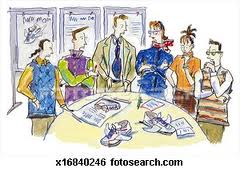 6ο Βήμα
Πρέπει παράλληλα να προετοιμάζουμε και τις προφορικές μας  εργασίες (σεμινάρια)  και   για να την οργανώσουμε  καλύτερα  θα πρέπει να προετοιμάσουμε……
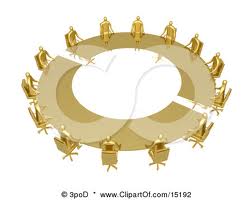 Το πρόγραμμα και τον
        τρόπο παρουσίασης.
  Την χρονική διάρκεια της
         παρουσίασης κάθε μέλους.
  Το υλικό , τα εποπτικά μέσα 
          και ότι άλλο πιθανόν να 
          χρησιμοποιήσουμε.
   Την χρονική διάρκεια για 
          σχόλια και κριτική από
          καθηγητή  και τους  
          συμμαθητές μας.
Τώρα που ολοκληρώσαμε την ομαδική εργασία , καταλάβαμε ότι ,
«Το να δημιουργείς είναι σαν να ζεις δυο φορές».
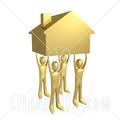 «Το κόλπο της δημιουργίας ξεκινάει , όταν σταματήσεις να μιλάς και  αρχίζεις να κάνεις».
                                                                                                 ~Walt Disney~